Tutorial:
Solicitação para utilização  dos laboratórios
CLAB - LS
Link para cadastro
2
Passos:
- Acessar o site da UFFS -  https://www.uffs.edu.br/;
- Clicar no menu Laranjeiras do sul;
- Clicar no menu Laboratórios;
- Clicar em Solicitação de acesso;  5 - Clicar no campo “Acesso.LAB”;
6 - Será redirecionado para a página
de cadastro.
5
3
4
Obs: Atualmente o site só e acessível  dentro da rede de internet da UFFS.
Tela inicial do Cadastro
Quem já possui usuário, entra com o seu  login e senha.
Para os novos, “Cadastrar novo  usuário" para dar início a solicitação de  autorização para uso dos laboratórios.
Cadastro
Acrescenta todas as informações solicitadas.
Necessário cadastrar todos os dados.
Ao finalizar o cadastro clicar em “Enviar”.
Volta-se a tela inicial para  entrar no site com o login,  e-mail e senha cadastrados.
Tela inicial – solicitação dos laboratórios
Formulários com os dados de seu projeto ou pesquisa
Qual curso o aluno está frequentando.
Disciplina que demandará a utilização dos laboratórios.
Professor que demandou a utilização dos laboratórios.
Marcar quais serão os  propósitos da utilização.
Data de início e final do acesso.
Descrever de forma breve o que será realizado e
demandado com a utilização do laboratório.
Após preencher todos os dados, clicar em “Avançar”.
Escolha dos laboratórios
Marcar os laboratórios que  serão utilizados.
Depois clicar em “Finalizar”.

Obs: Poderá ser marcado mais de  um laboratório por solicitação.
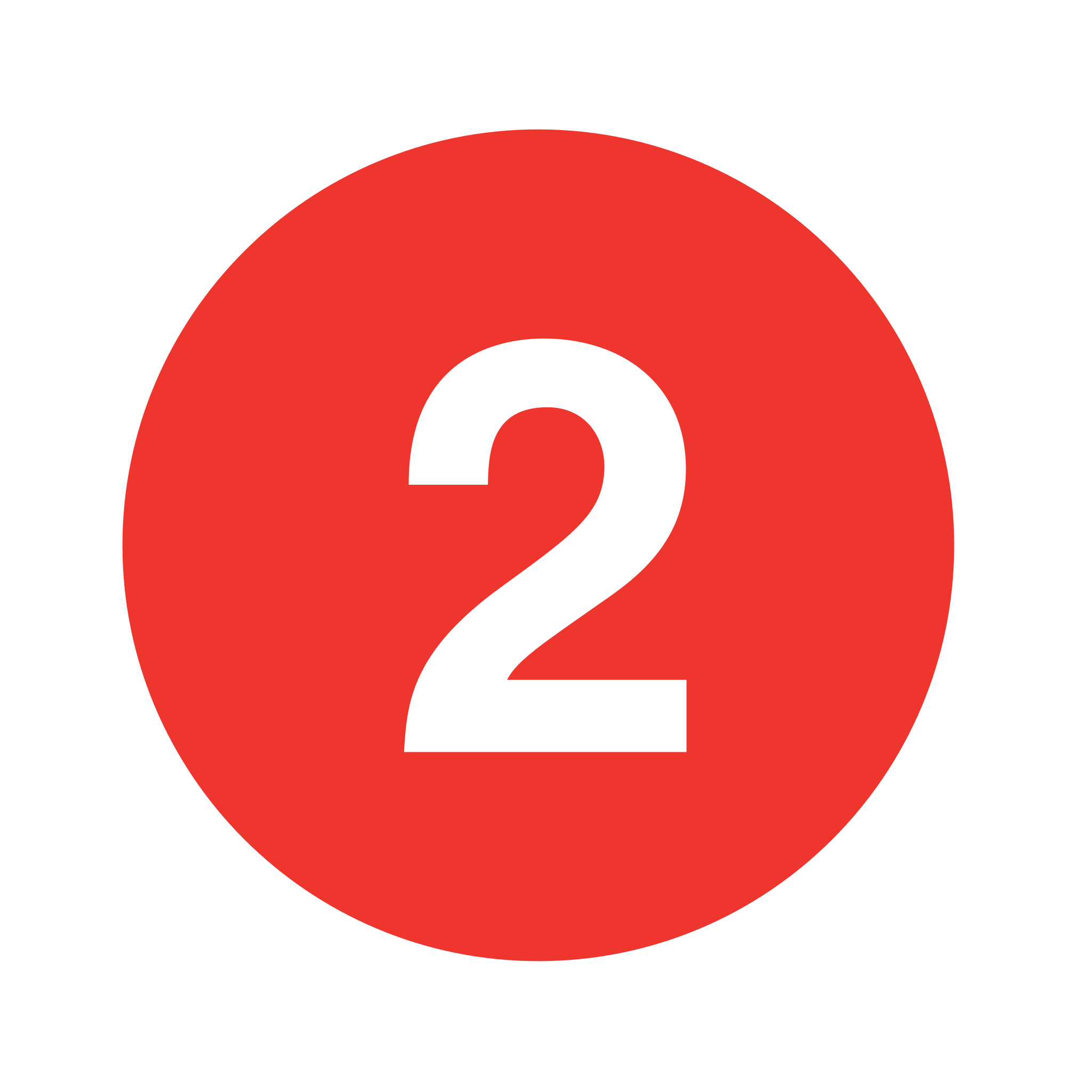 Assinatura dos professores
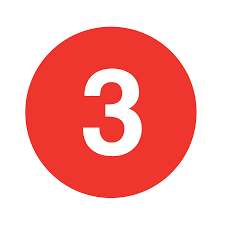 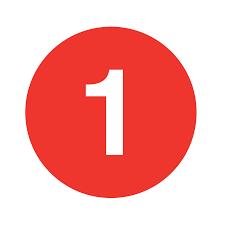 Após salvo o arquivo de solicitação de uso dos laboratórios,  clicar em “Concluir”.
Clicar em “Imprimir o requerimento”,  abrir-se-á uma nova aba com o arquivo em PDF, o qual deverá ser enviado por e-mail aos professores responsáveis pelos laboratórios, com cópia  para:  evertom.licoviski@uffs.edu.br
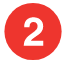 Importante: Os docentes responderão a autorização por e-mail e somente será liberado o acesso após todos os docentes/responsáveis pelos laboratórios responderem a solicitação.
Solicitação para utilização dos laboratórios
Dados cadastrados.
Somente será liberado o  acesso aos laboratórios  solicitados mediante  resposta, por e-mail, dos professores responsáveis.
Data  utilização
Observações
As solicitações salvas em PDF deverão ser enviadas aos docentes por e-mail, com cópia para o assistente em administração Evertom Licoviski (evertom.licoviski@uffs.edu.br);

As autorizações demandam de tempo e respostas dos responsáveis, logo, o requisitante deverá se programar com antecedência para a utilização dos laboratórios;

 Qualquer dúvida entrar em contato com o servidor Evertom Licoviski através do e-mail supracitado.
E-MAIL RESPONSÁVEIS PELOS LABORATÓRIOS
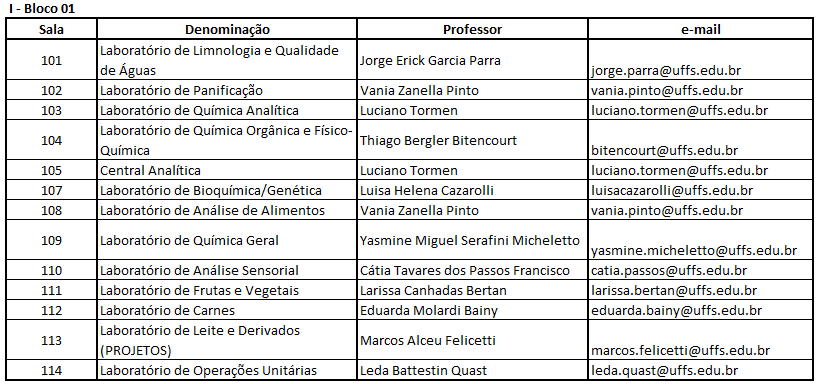 E-MAIL RESPONSÁVEIS PELOS LABORATÓRIOS
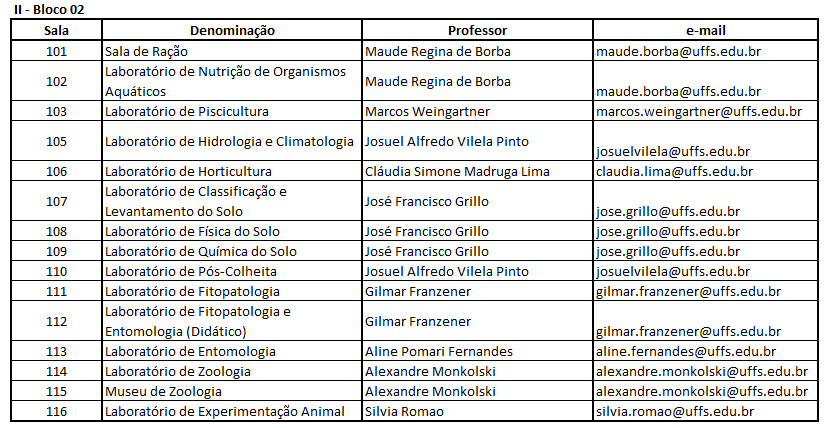 E-MAIL RESPONSÁVEIS PELOS LABORATÓRIOS
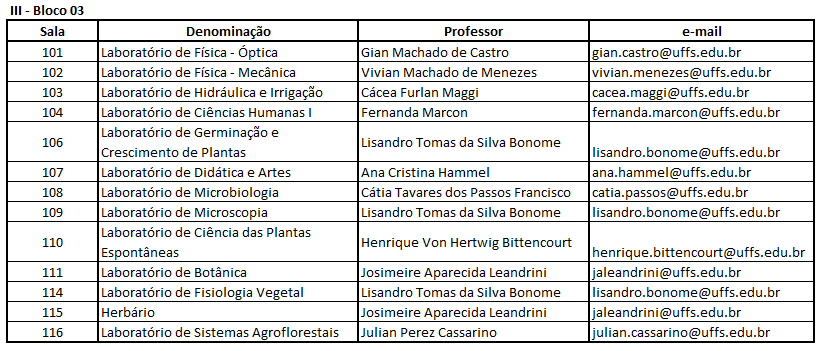 COORDENAÇÃO ADJUNTA DE LABORATÓRIOS DE LARANJEIRAS DO SUL – CLAB-LS
PEDIMOS AUXÍLIO AOS PROFESSORES, TÉCNICOS E ALUNOS QUE REPASSEM AS  INFORMAÇÕES DO NOVO SISTEMA E PROCEDIMENTO PARA LIBERAÇÃO DE ACESSO E UTILIZAÇÃO DOS LABORATÓRIOS.


AGRADECEMOS AO DIEGO S. JUNGES E A TI DO CAMPUS PELO APOIO DADO NO DESENVOLVIMENTO DO PROGRAMA.